Raz, dva, tri...
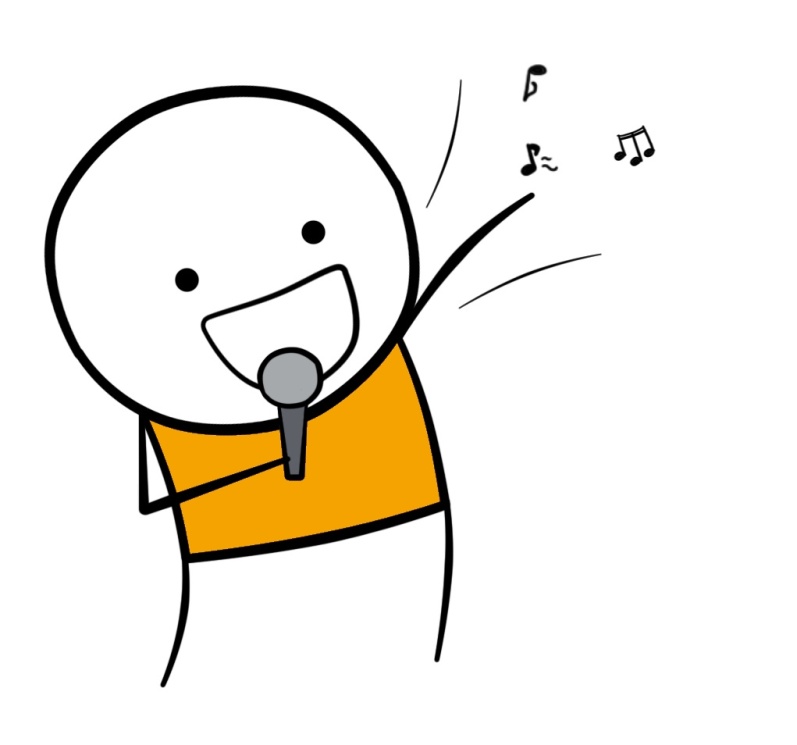 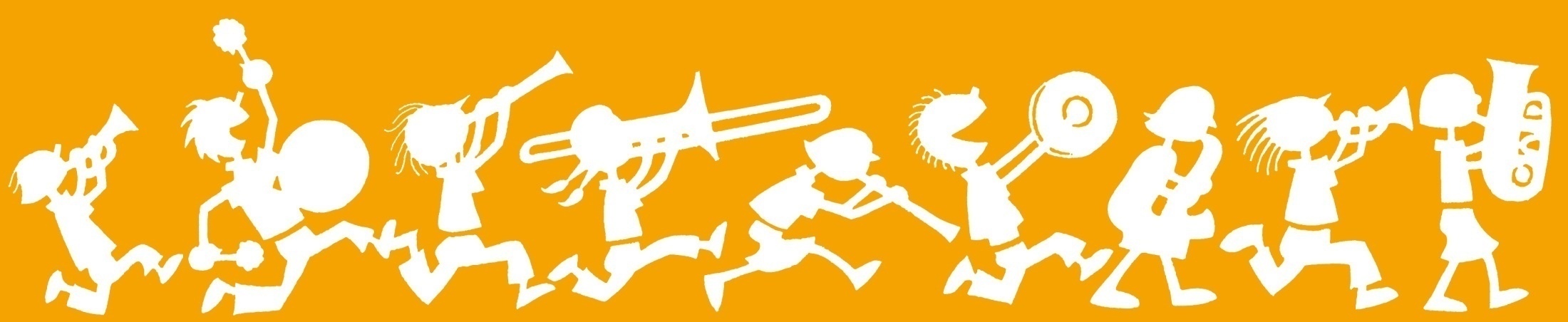 1.
Raz, dva, raz, dva, tri, v Pánovi mám sestry,
štyri, päť a šesť, dnes chceme lásku niesť, sedem a osem, dnes máme krásny deň,
haleluja, Pán nás volá.
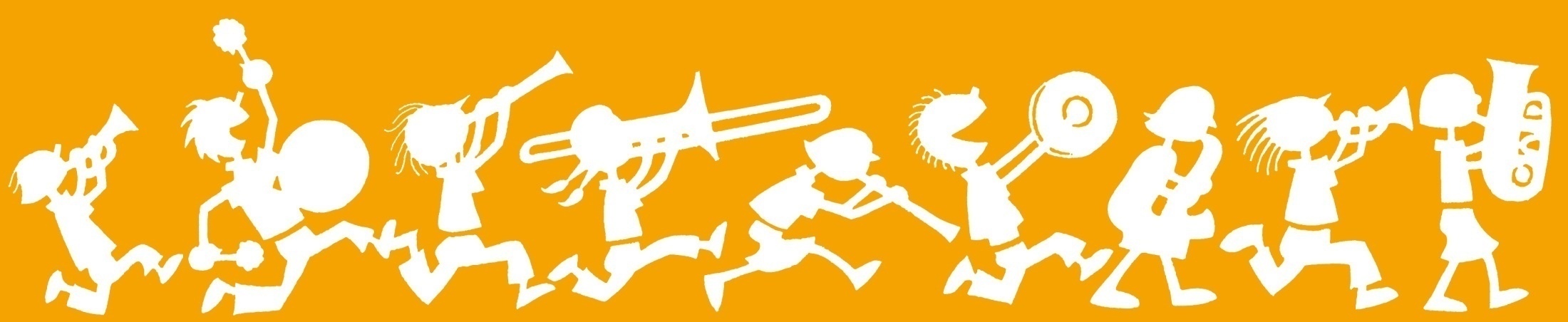 2.
Do, re, do, re, mi, Pán Ježiš je s nami,
fa, sol, fa, sol, la, všetkých nás dnes volá,
la, si, la si, do, v nebi máme miesto,
haleluja, Pán nás volá.
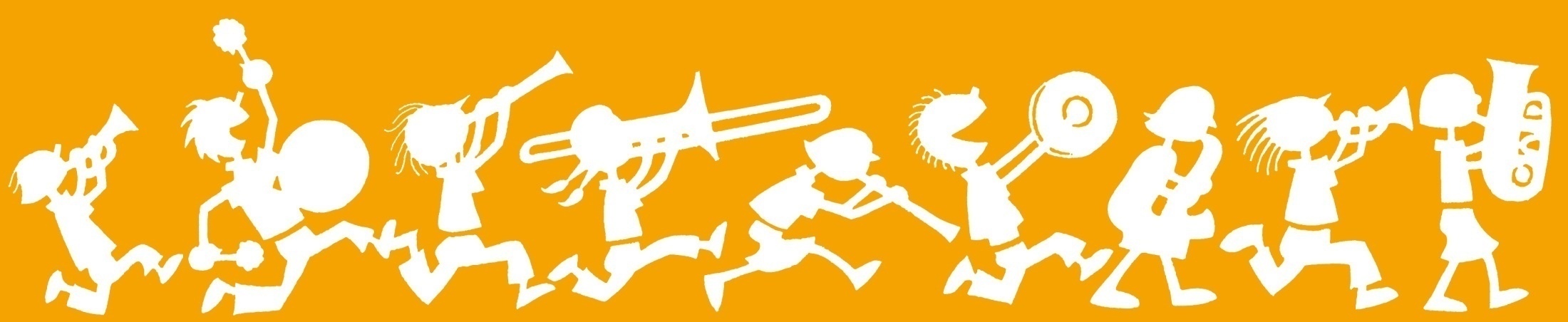 3.
A, be, ce, de, e, kto k Nemu dnes príde,
ef, ge, ha, cha, i, Ježiš ho uzdraví,
je, ka, el, em, en, Ježiš nás ľúbi, viem,
haleluja, On je náš Pán.